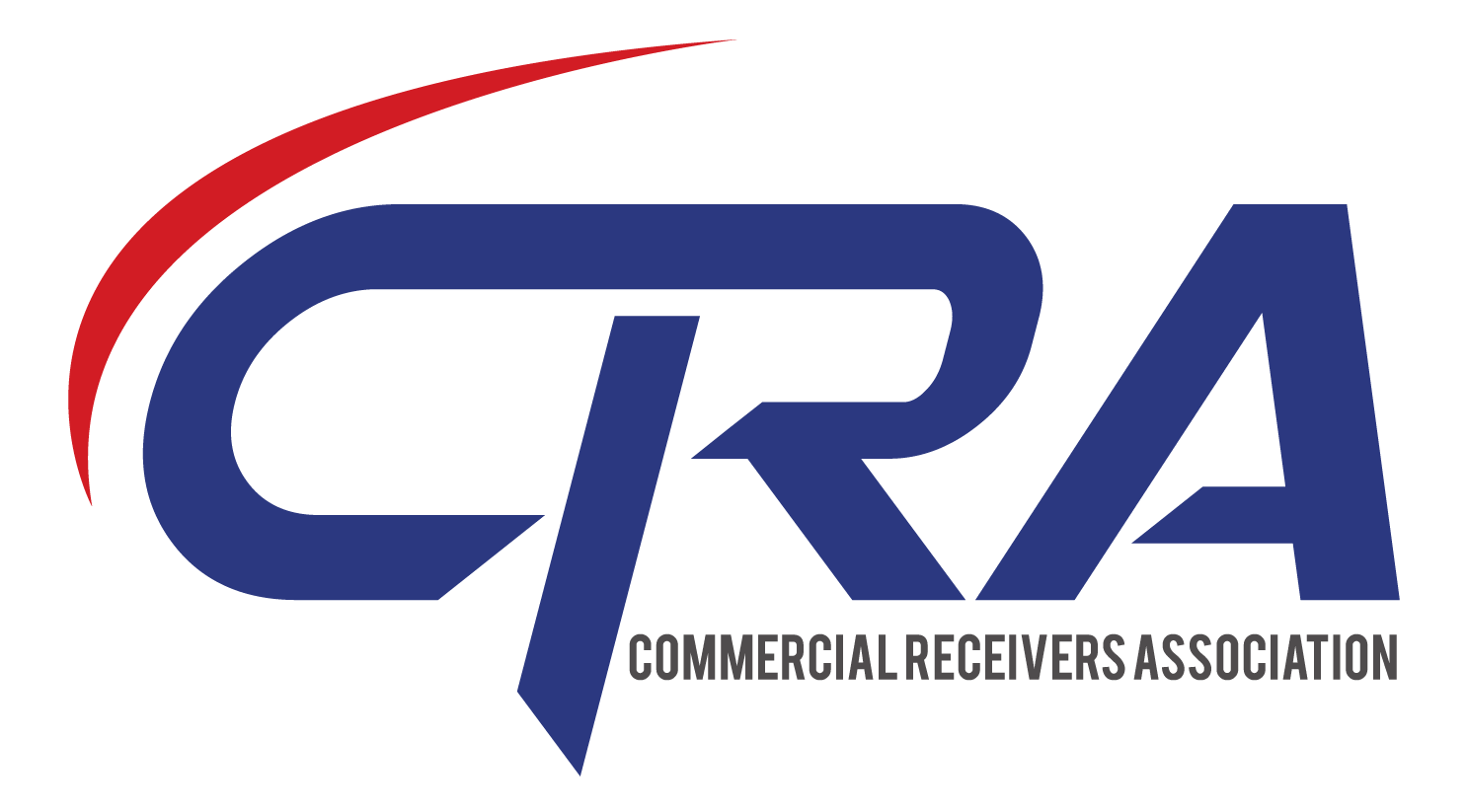 Administering an SBA Loan Through Receivership
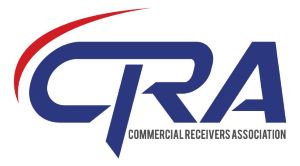 ABOUT THE CRA
About The CRA | General
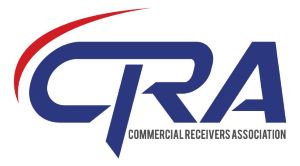 3
About The CRA | Upcoming Events
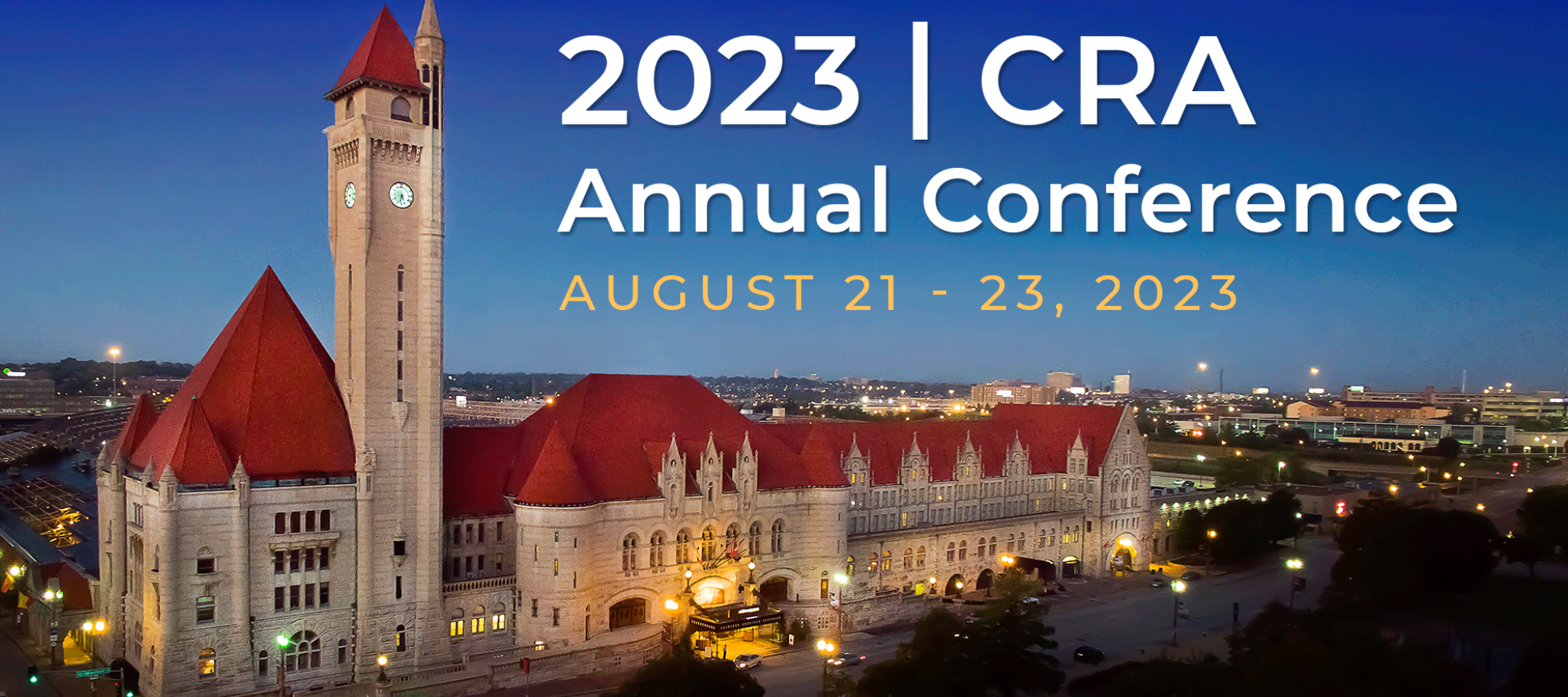 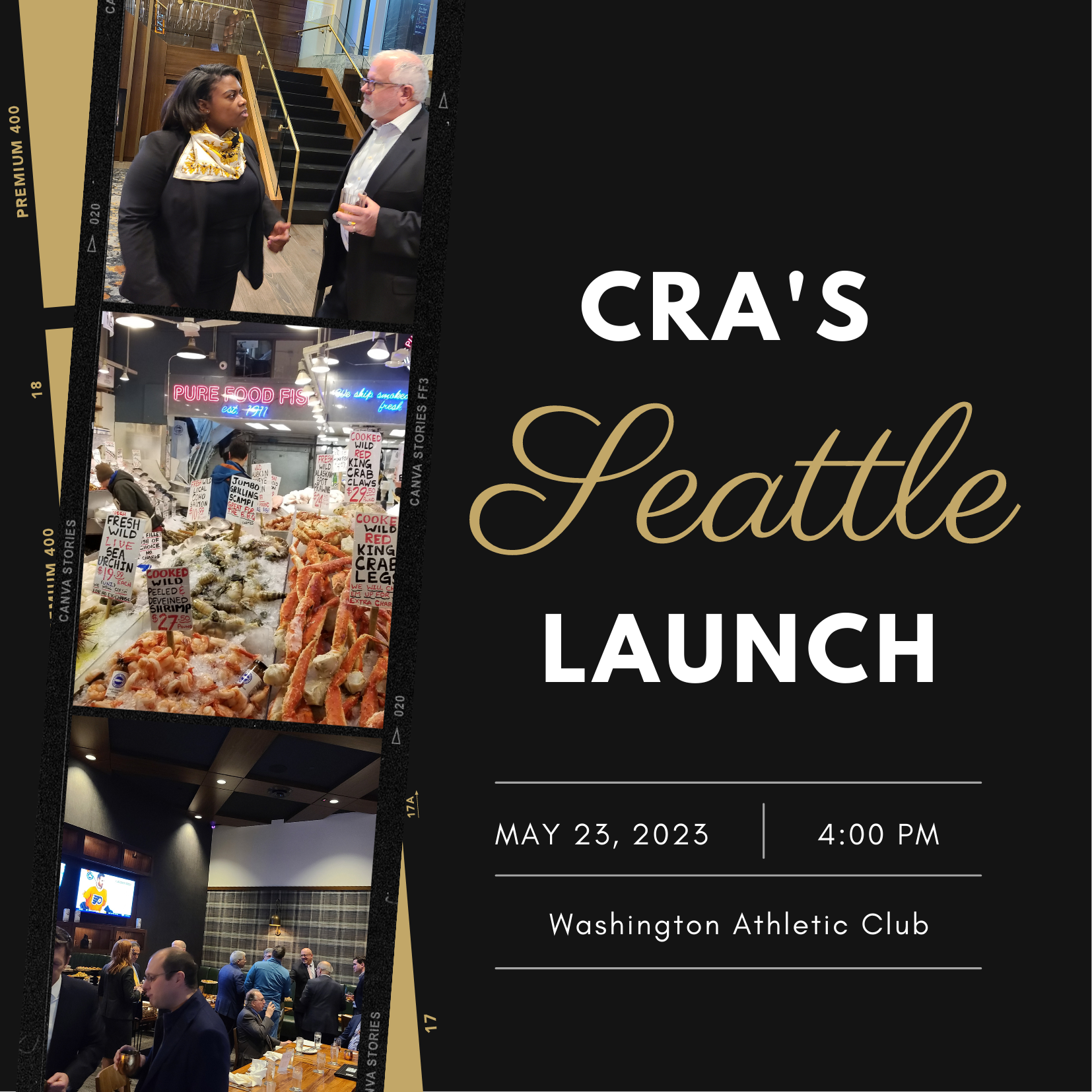 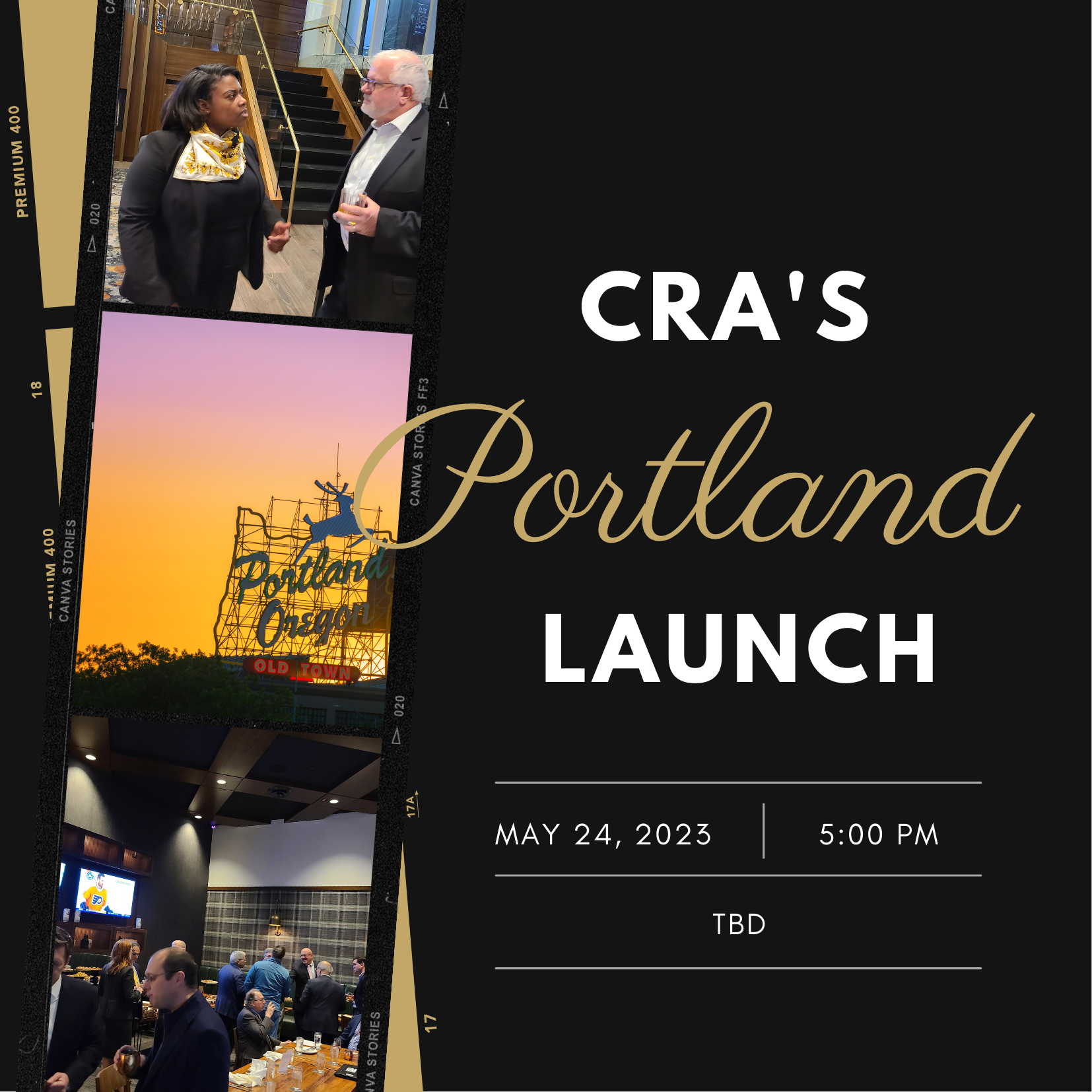 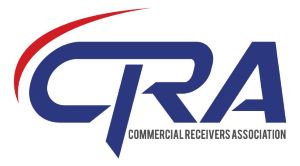 4
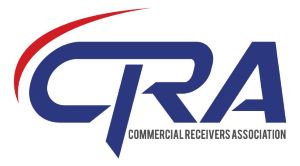 PANELISTS
Panelists | Meet Our Panelists
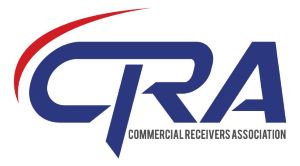 6
Panelists | Meet Our Panelists
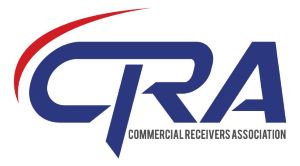 7
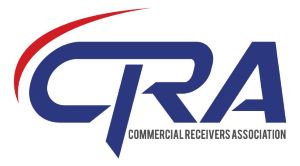 ADMINISTERING AN SBA LOAN
Administering | Problem Loans
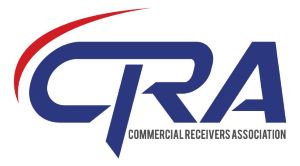 9
Administering | Planning
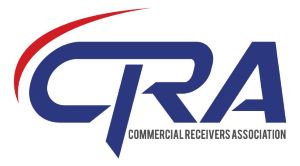 10
Administering | Appointment
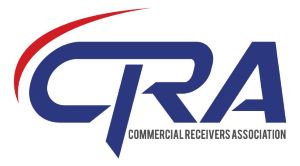 11
Administering | Use
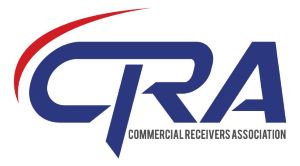 12
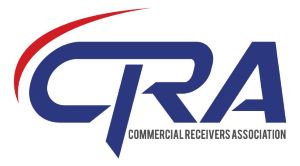 IN PRACTICE
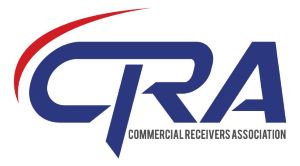 QUESTIONS